Информация вокруг нас
Как человек получает информацию
Виды информации по форме представления
Действия с информацией
Это интересно
Цель урока:
Узнать об  информации  и способах еѐ получения человеком из окружающего мира; 

знакомство с видами информации по форме еѐ представления;
 
- расширить  представления об информационной  деятельности
Ключевые слова
Информация
Виды информации
Действия с информацией
Что такое информация?
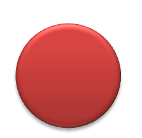 !
Информация– это знания, получаемые вами в школе; сведения, которые вы черпаете из книг, телепередач; новости, которые вы слышите по радио или от людей.
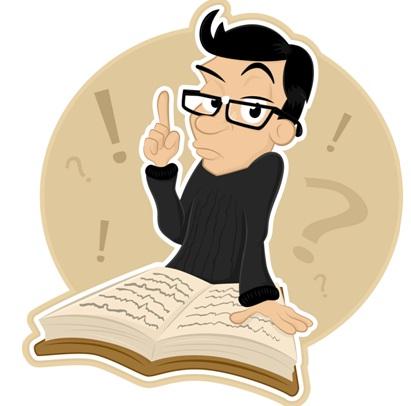 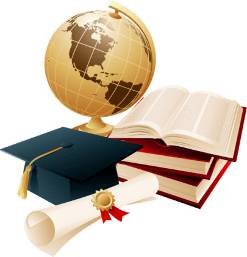 Окружающий нас мир – мир информации.
Органы чувств человека и воспринимаемая информация
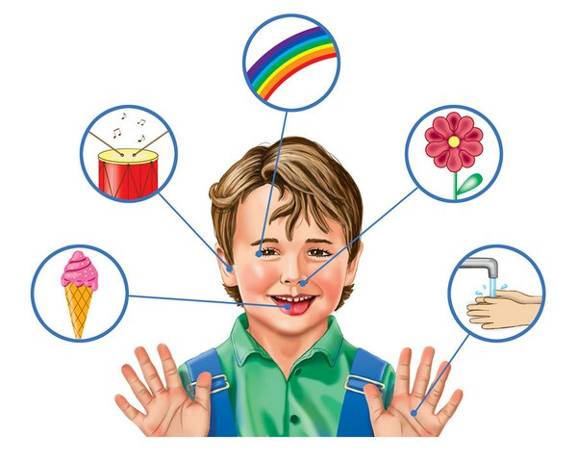 Зрительная
Звуковая
Обонятельная
Вкусовая
Осязательная
Анимация «Классификация информации по способу её восприятия людьми» (sc.edu.ru)   →
www
Давайте подумаем
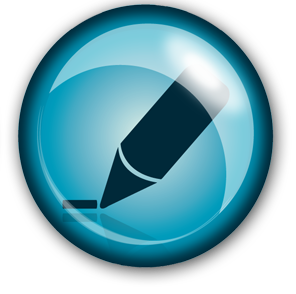 Задание: заполните таблицу.
Слух
Уши
Вкус
Язык
Обоняние
Нос
Осязание
Кожа
Виды информации по форме представления
Графическаяинформация
Числовая информация
Звуковаяинформация
Текстоваяинформация
Видеоинформация
Виды информации
Давайте подумаем
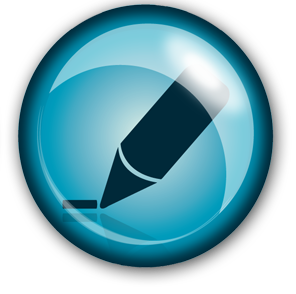 Задание: найдите лишнее.
Вид информации
Форма представления
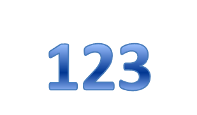 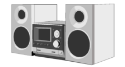 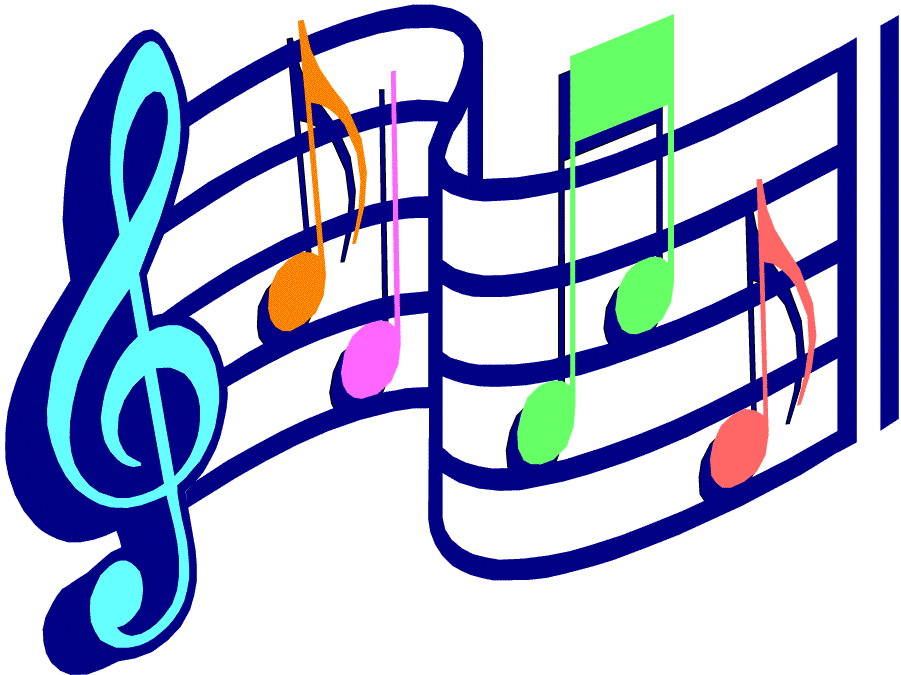 Звуковая
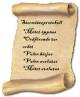 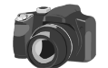 СЛОВО
Текстовая
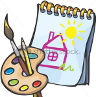 Графическая
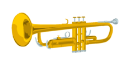 Числовая
XIV
ВОСЕМЬ
26 + 78 = 100
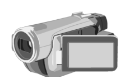 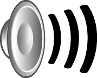 Видеоинформация
Действия с информацией
Человек постоянно совершает действия, связанные с получением,передачей, хранением, обработкой информации.
!
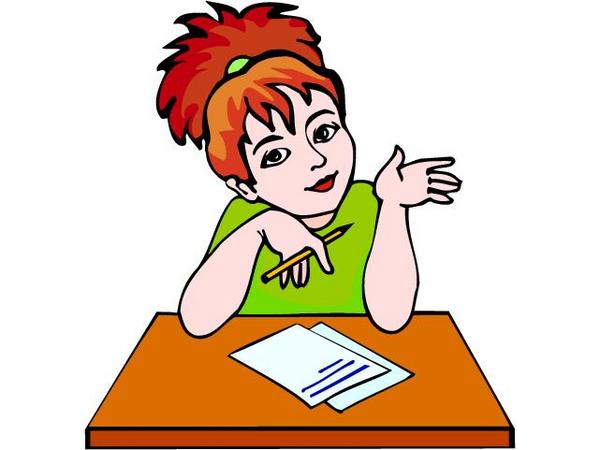 Самое главное
Информация — это сведения об окружающем нас мире. 
Человек получает информацию с помощью органов чувств: органов зрения, слуха, вкуса, осязания и обоняния.
Виды информации по форме представления: числовая, текстовая, графическая, звуковая, видеоинформация.
Человек постоянно совершает действия, связанные с получением и передачей, хранением и обработкой информации.
Вопросы и задания
?
Определите вид информации в следующих ситуациях (установите соответствие):
Зрительная
Ваня читает книгу
Вкусовая
Саша слушает радионовости
Звуковая
Даша изучает схему метро
Осязательная
Женя смотрит мультфильм
Обонятельная
Вопросы и задания
?
Определите вид информации в следующих ситуациях (установите соответствие):
Зрительная
Витя ныряет в реку
Вкусовая
Лиза пьёт горькую микстуру
Звуковая
Вася вдыхает аромат свежеиспечённой булочки
Осязательная
Обонятельная
Вопросы и задания
?
2. Какое чувство у какого животного наиболее развито?
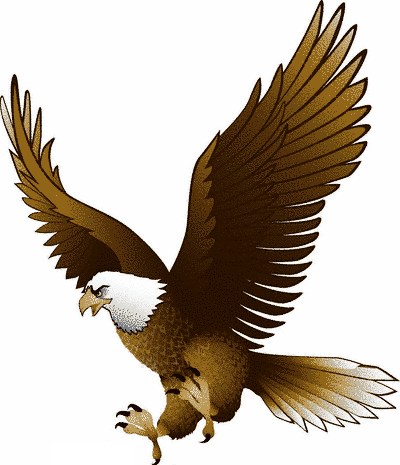 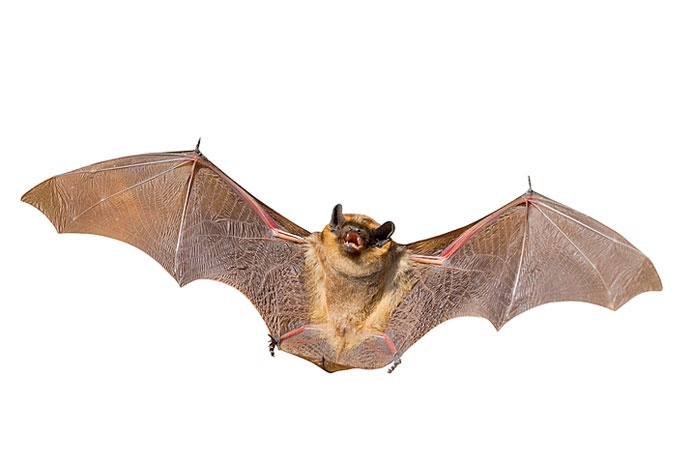 Слух
Зрение
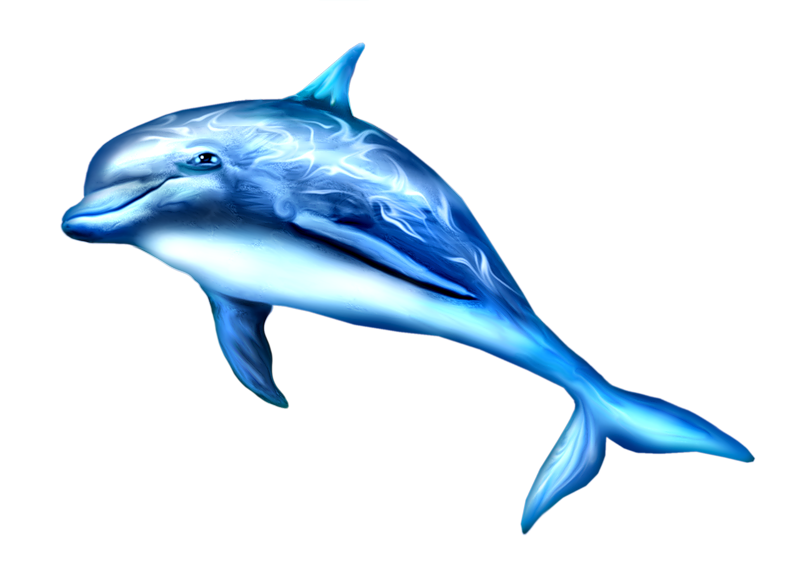 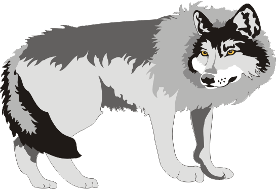 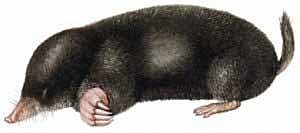 Обоняние
Обоняние
Слух
Слух
Зрение
Слух
Обоняние
Обоняние
Осязание
Вопросы и задания
?
3. Жизненные ситуации, в которых осуществляется получение информации (уберите лишнее):
Ученик слушает объяснения учителя
Пятиклассник заполняет календарь погоды
Папа слушает по радио информацию о пробках на дорогах
Мальчик фотографируется с другом
Бабушка пробует на вкус варенье, приготовленное по новому рецепту
Вопросы и задания
?
3. Жизненные ситуации, в которых осуществляется передача информации (уберите лишнее):
Сын рассказывает родителям, как прошёл день в школе
Дедушка смотрит выпуск новостей по телевизору
Пятиклассники выполняют контрольную работу по математике
Раздаётся бой курантов
Вы отправляете электронное письмо
Вопросы и задания
?
3. Жизненные ситуации, в которых осуществляется хранение информации (уберите лишнее):
Пятиклассница заучивает стихотворение наизусть
Родители получают SMS-сообщение о результатах успеваемости их сына
Ученик читает текст параграфах
Мама сохраняет в своём мобильном телефоне номер классного руководителя
Туристы фотографируются на фоне достопримечательностей
Вопросы и задания
?
3. Жизненные ситуации, в которых осуществляется обработка информации (уберите лишнее):
Шахматист обдумывает очередной ход
Девочка вдыхает аромат цветка
Ученики выполняют перевод текста с английского языка на русский
Водитель останавливается на красный сигнал светофора
Мальчик делится впечатлениями о поездке
Литература
Л.Л. Босова, А.Ю. Босова Методическое пособие. 5 класс 2013 г.